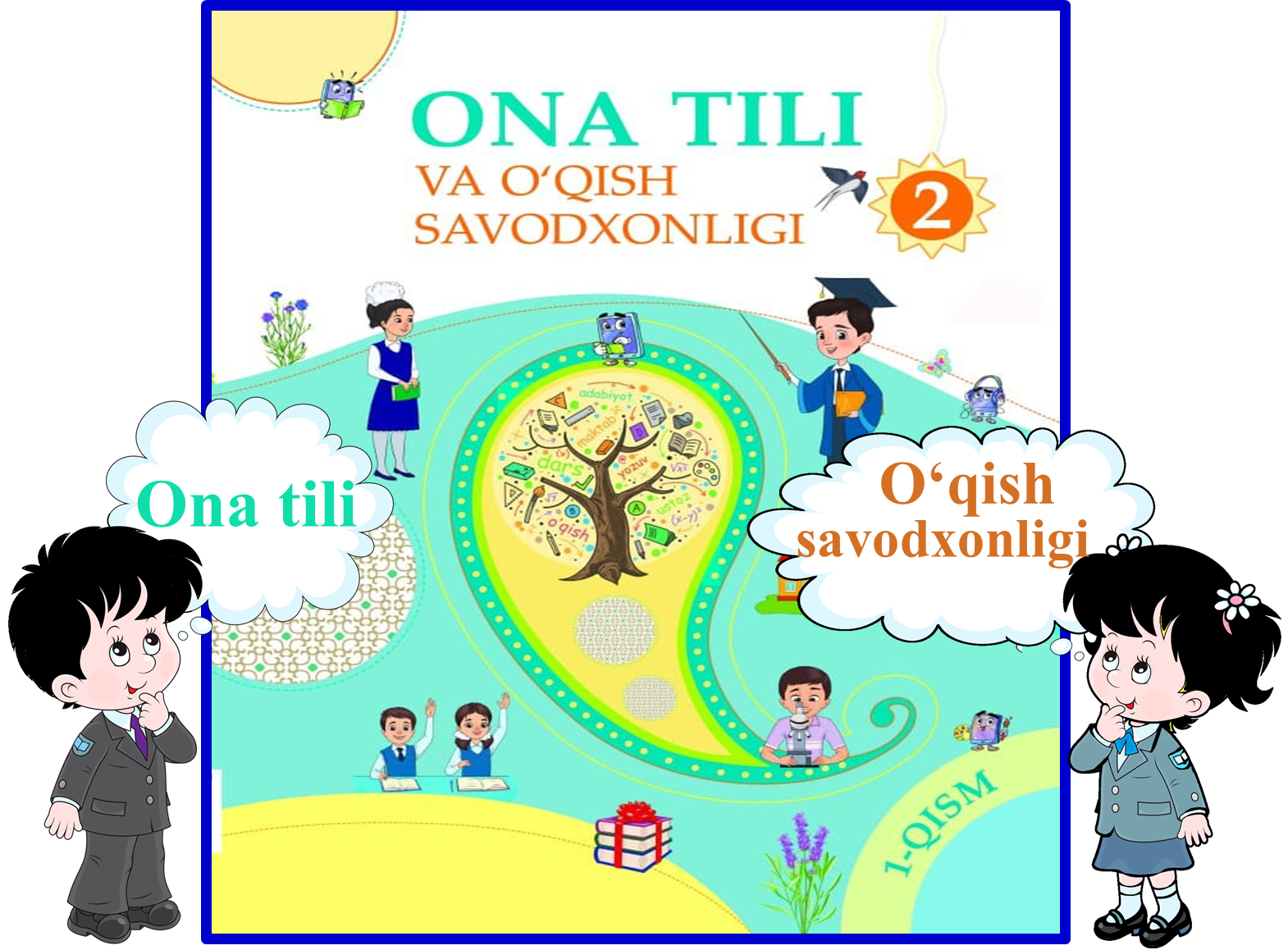 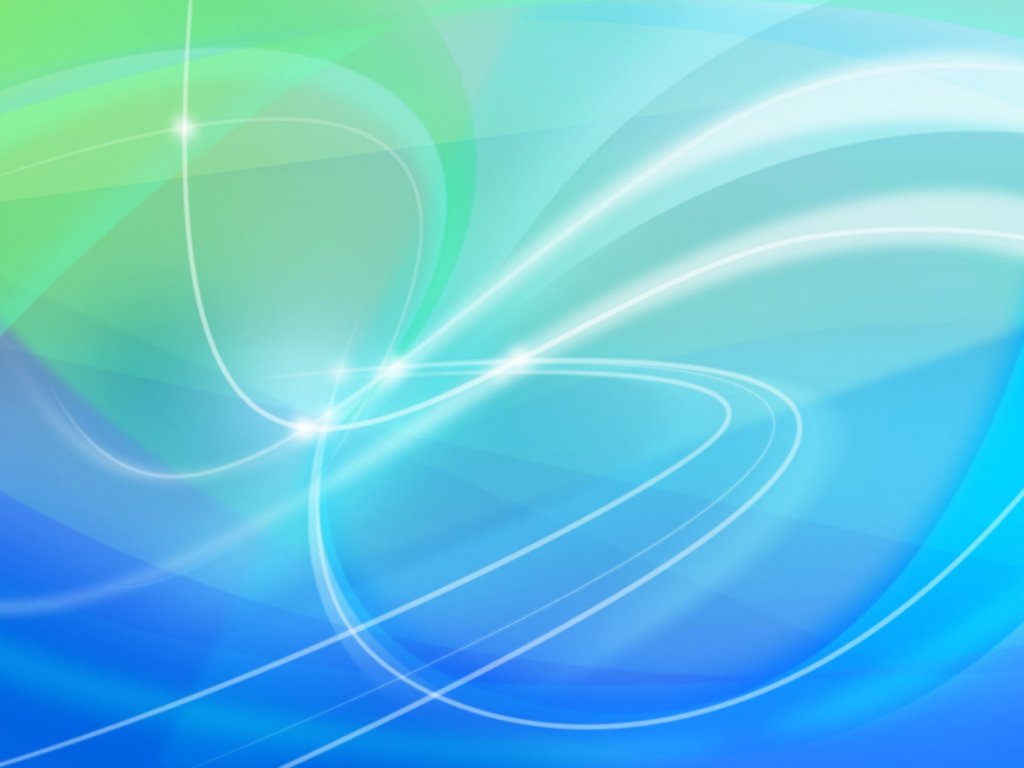 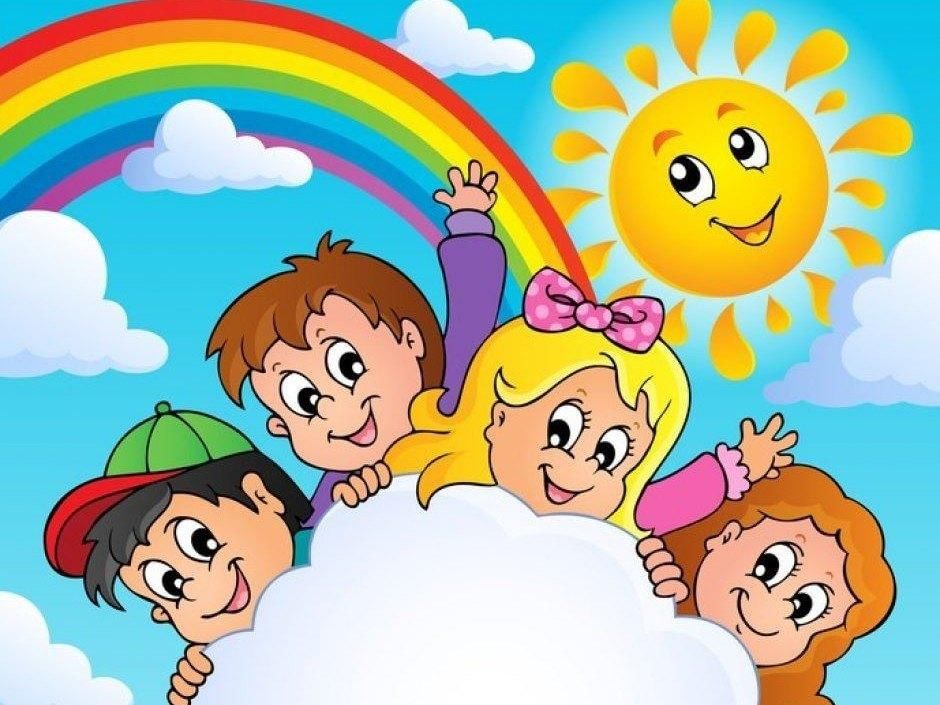 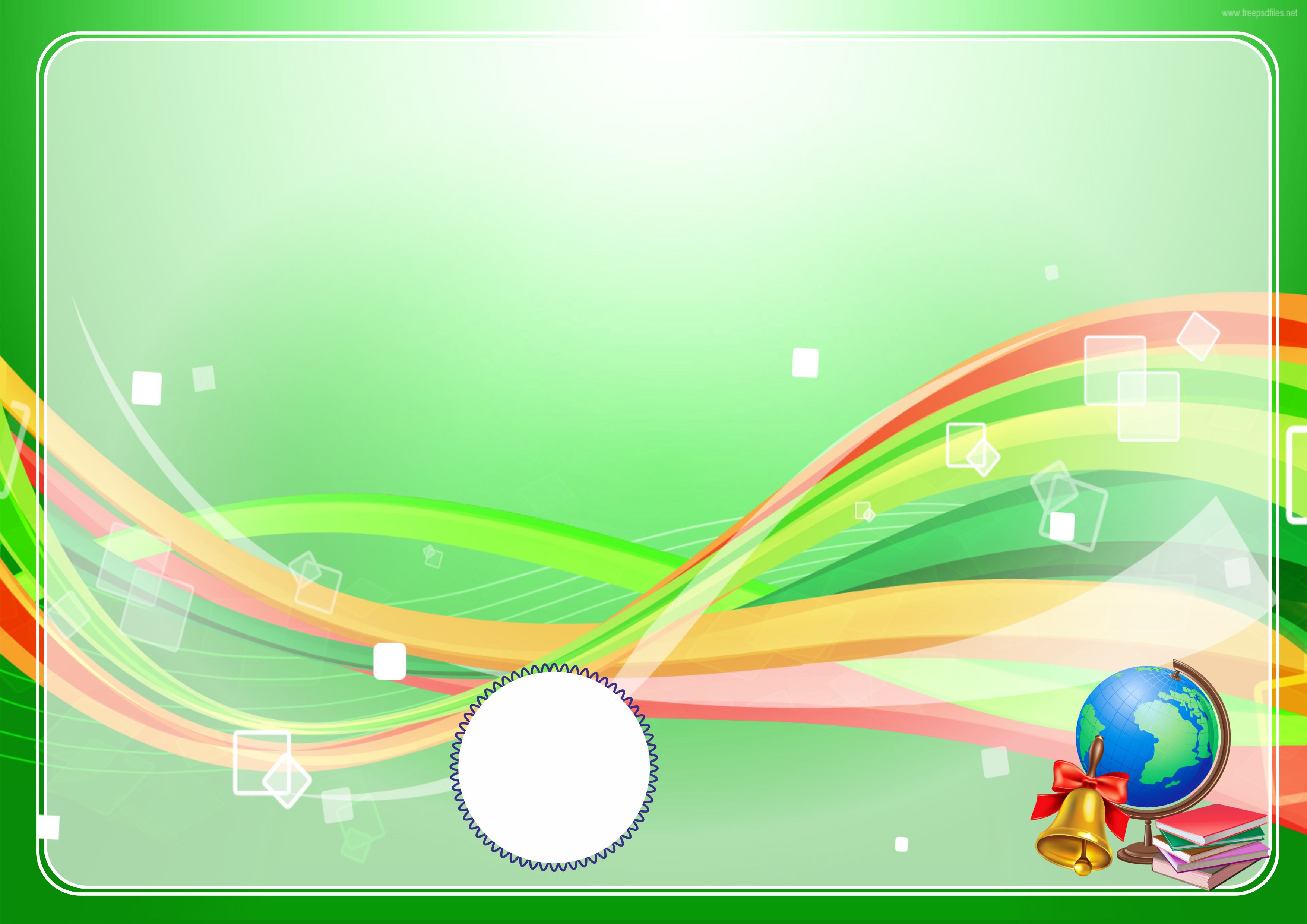 “Yozgi ta’tildagi rejalarim”
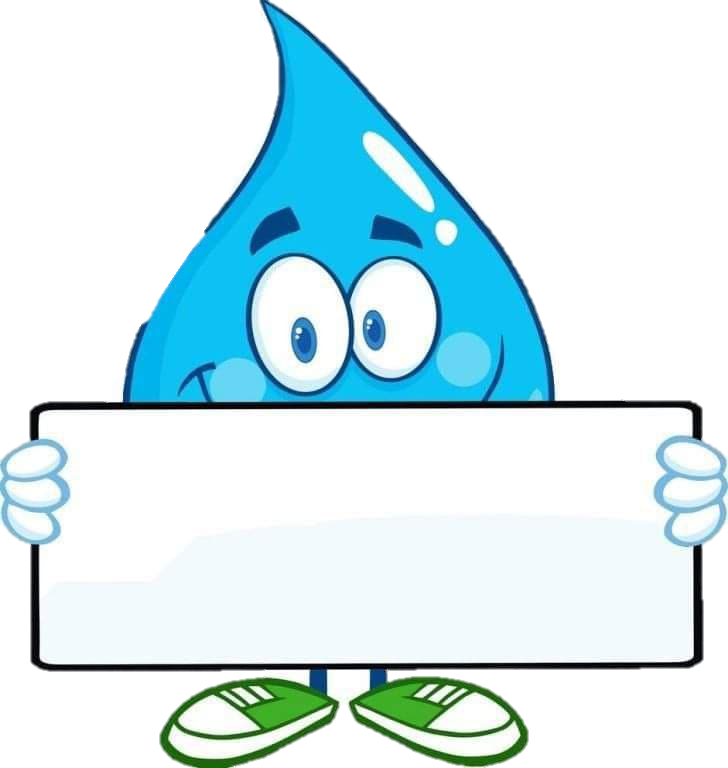 “Yozgi ta’tildagi
 rejalarim”
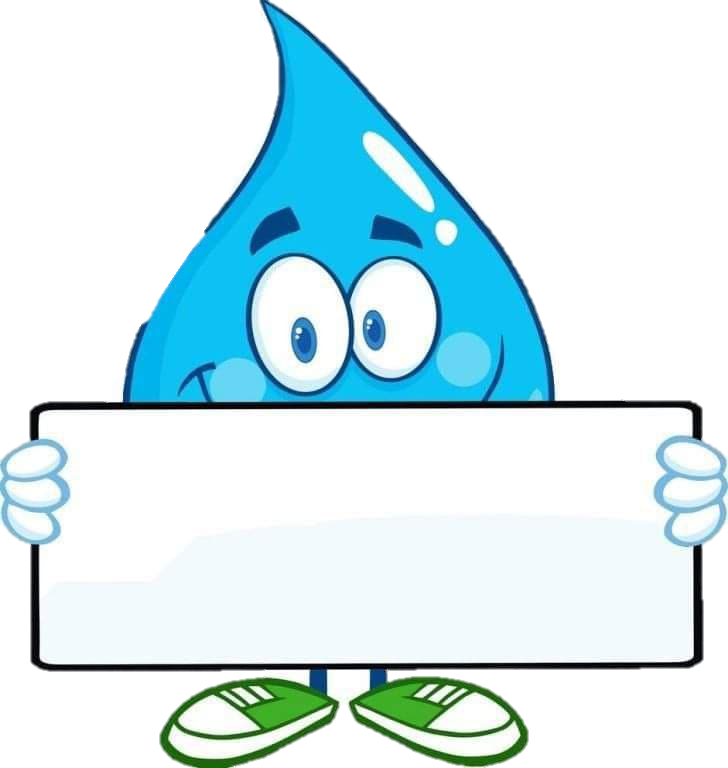 233-dars
233-dars
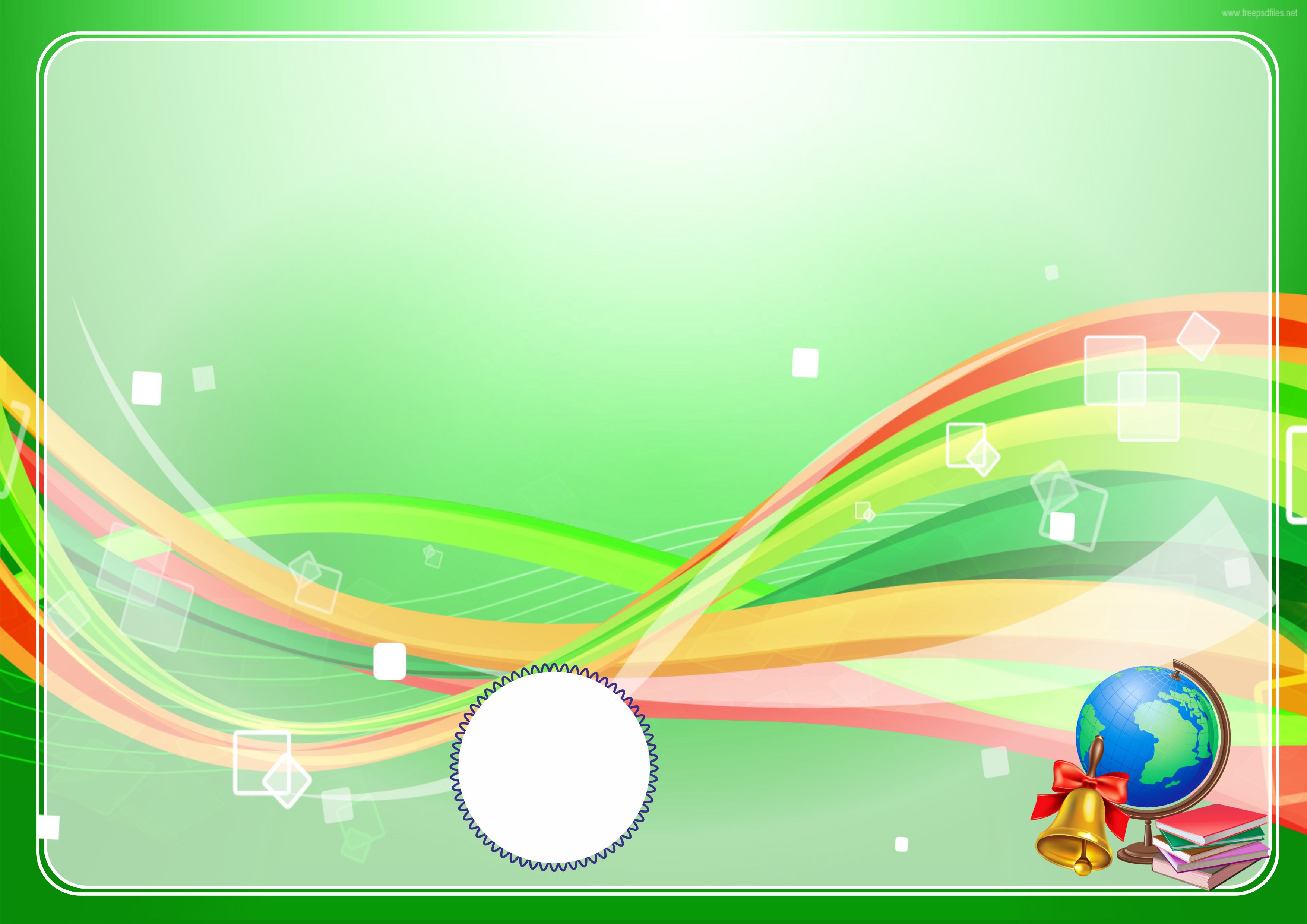 Mustaqil topshiriqni tekshirish
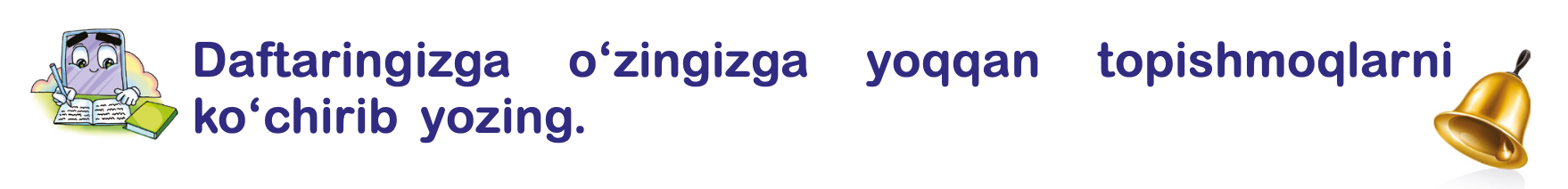 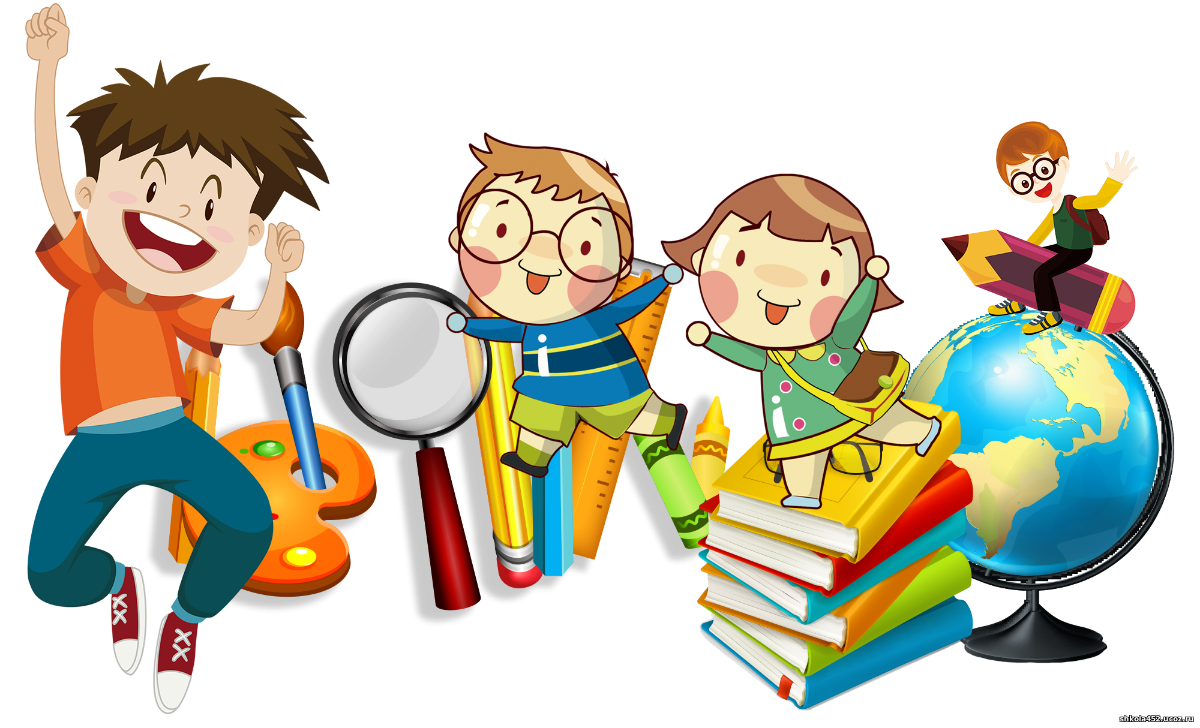 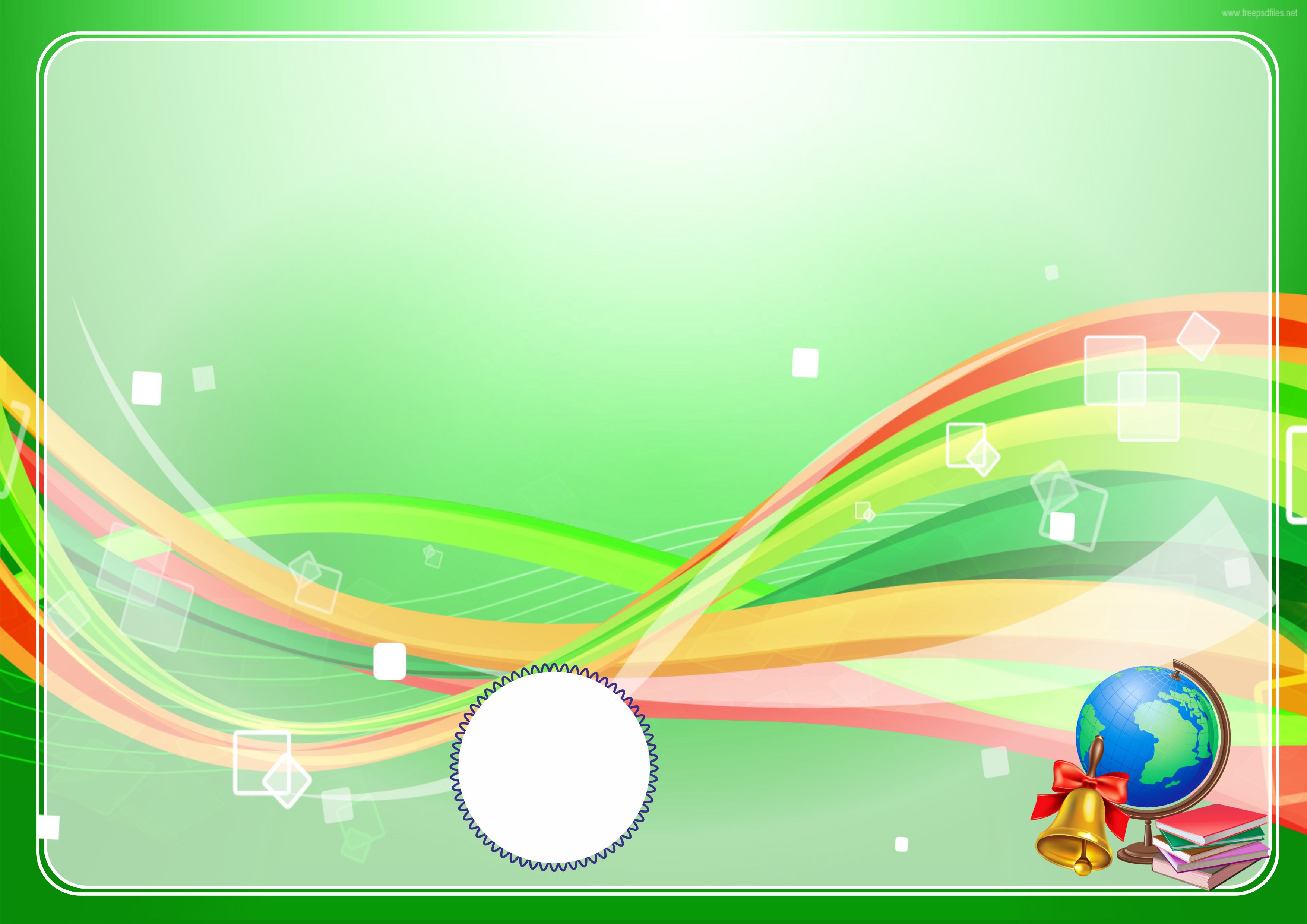 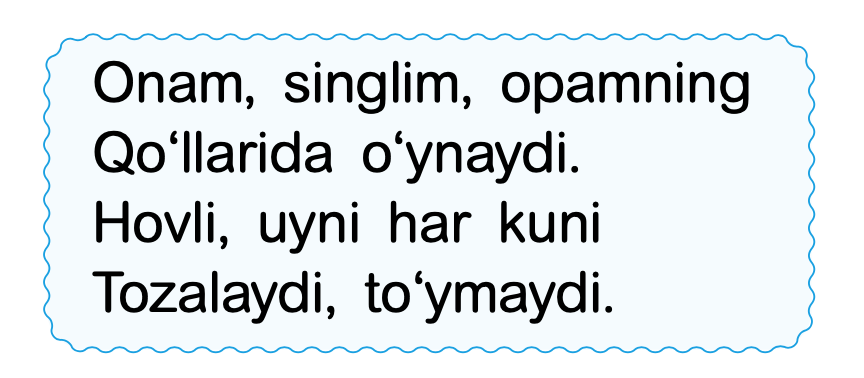 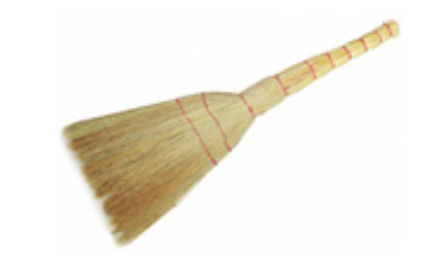 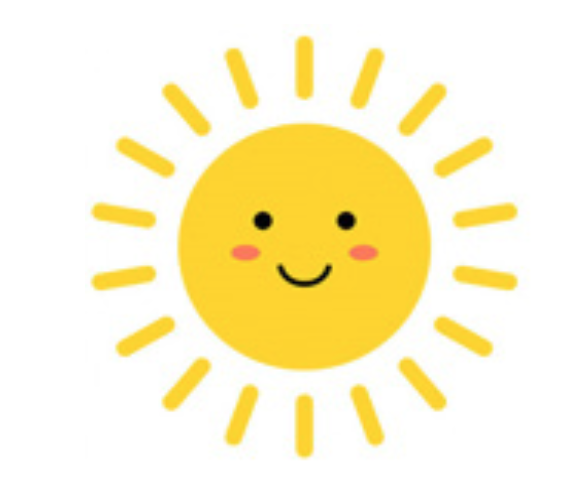 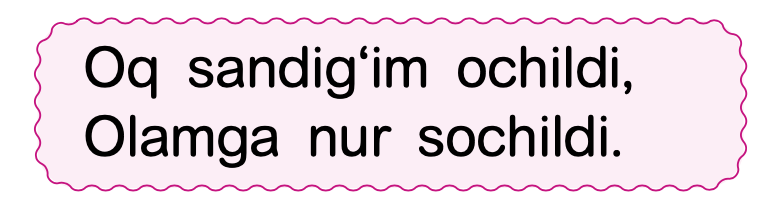 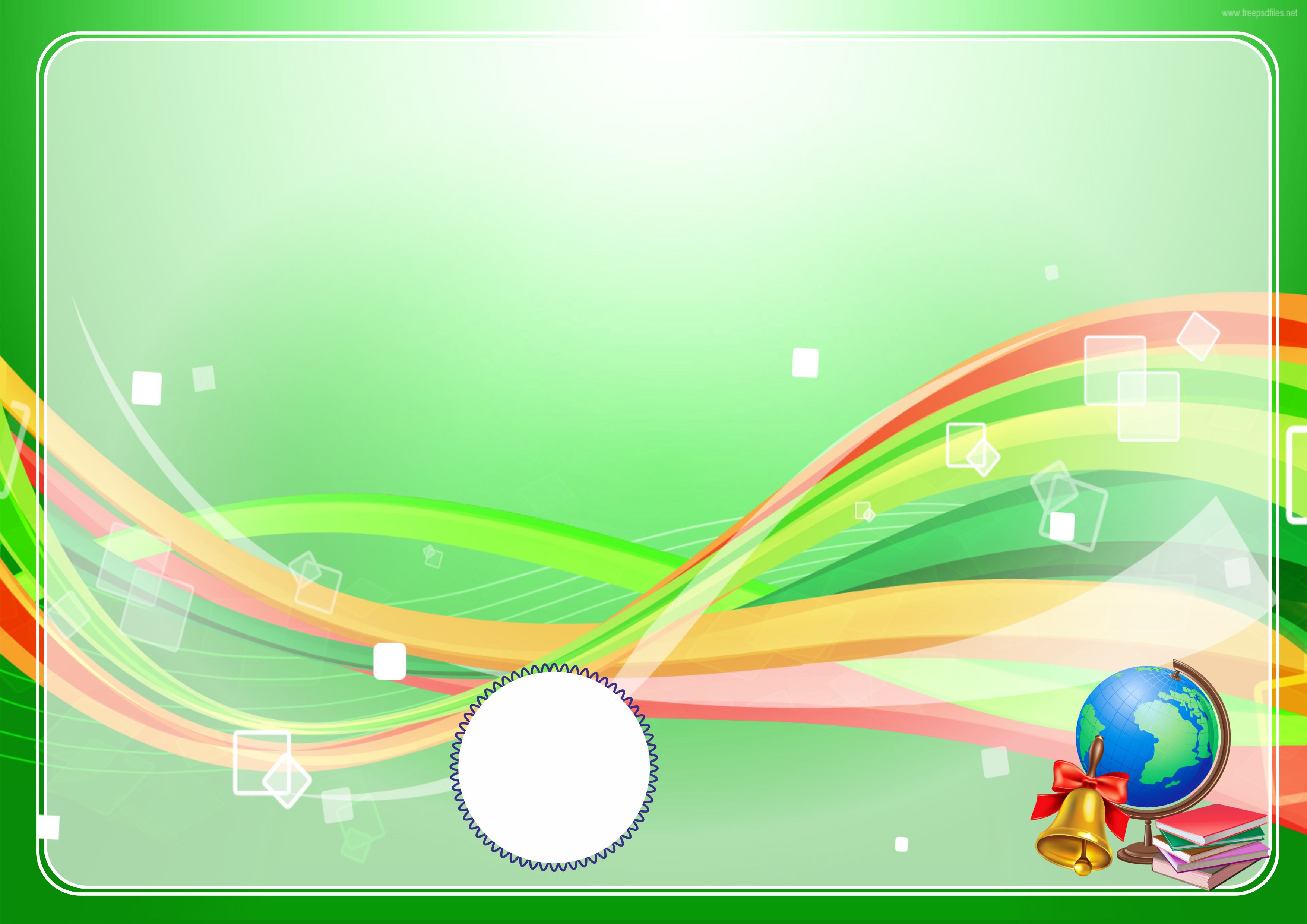 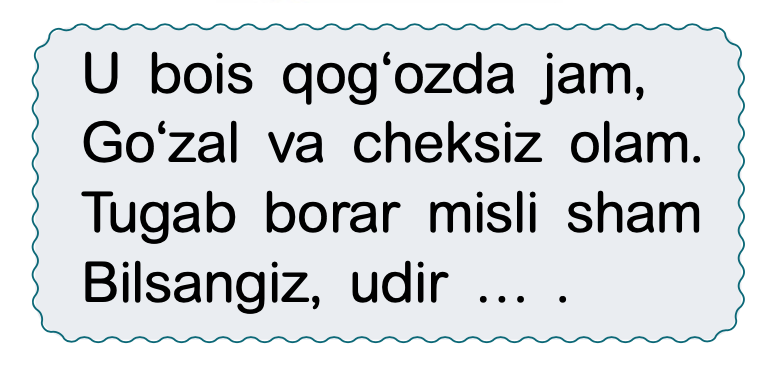 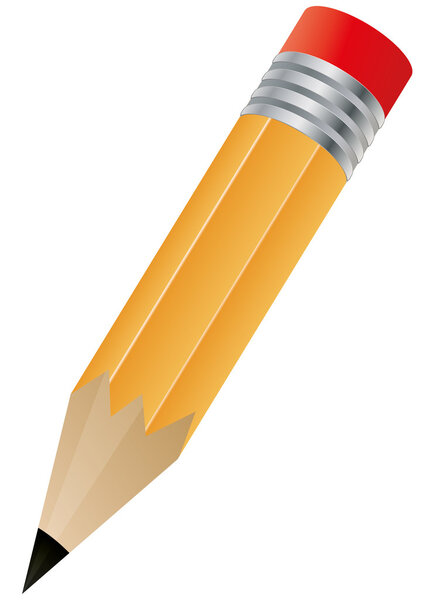 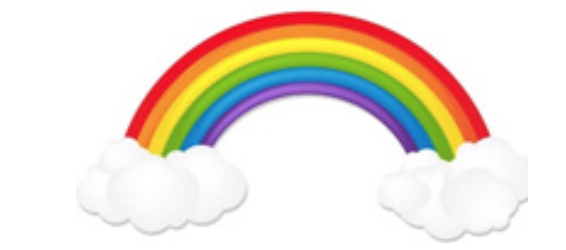 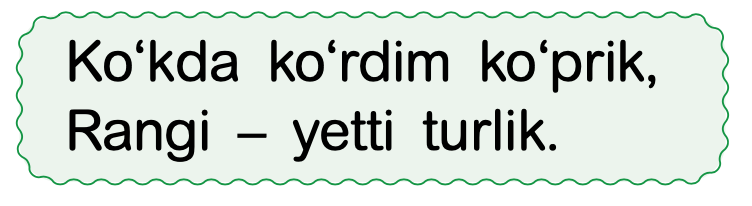 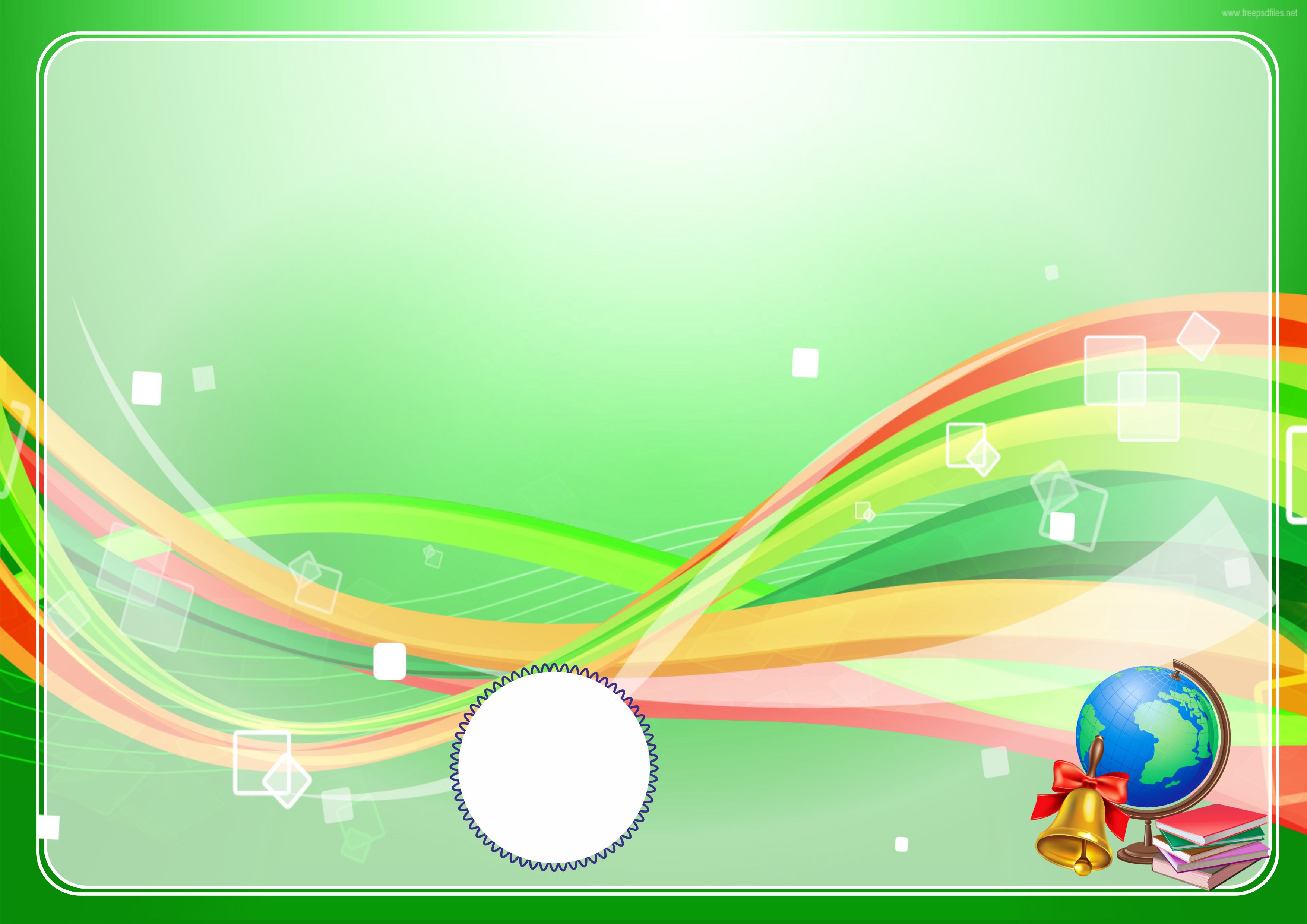 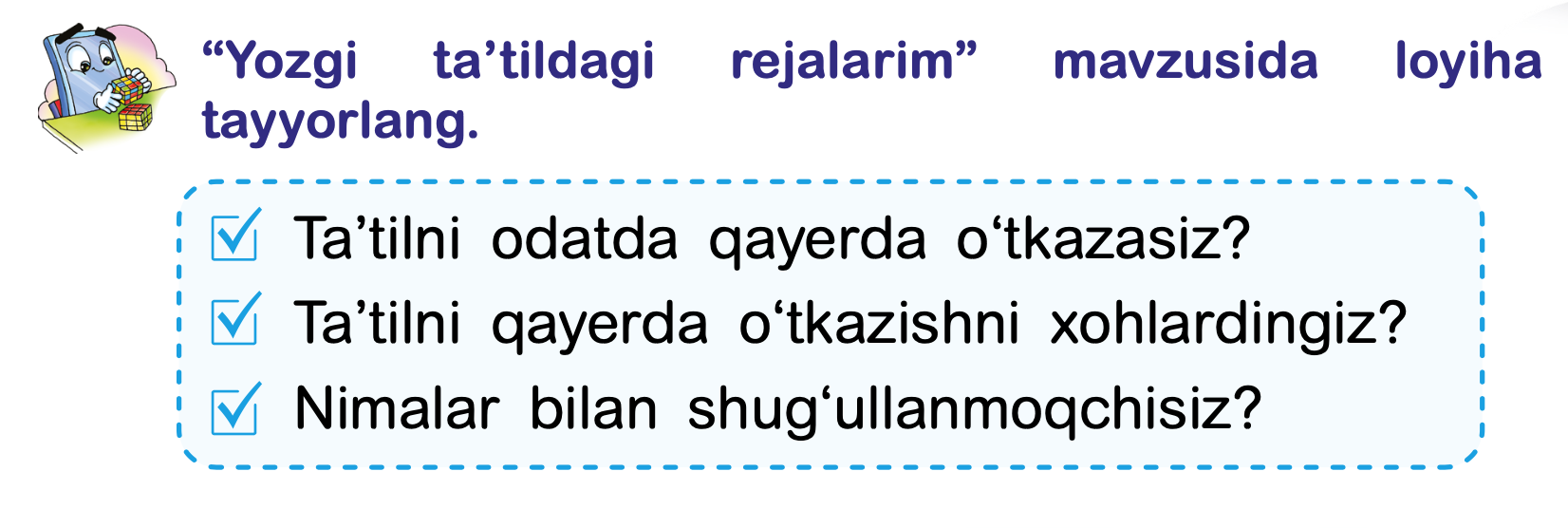 Ta’tilni qayerda o‘tkazasiz?
Ta’tilni qayerda o‘tkazishni xohlardingiz?
Nimalar bilan shug‘ullanmoqchisiz?
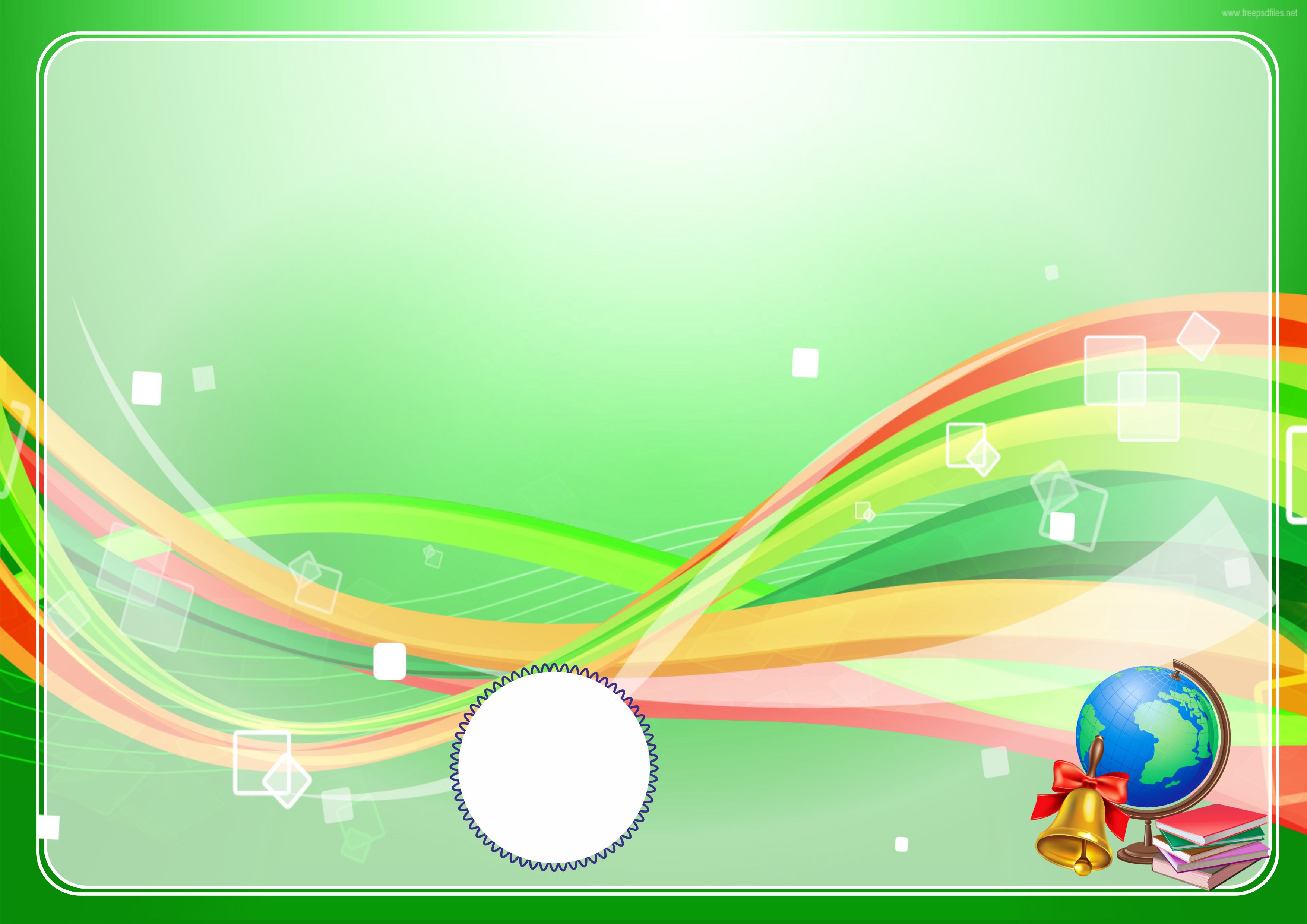 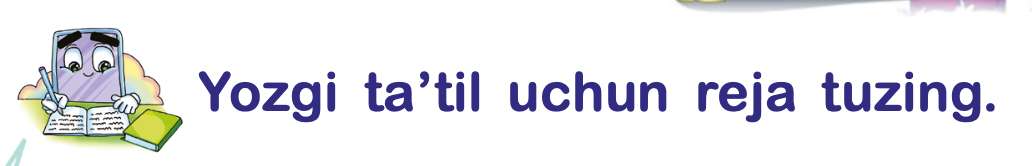 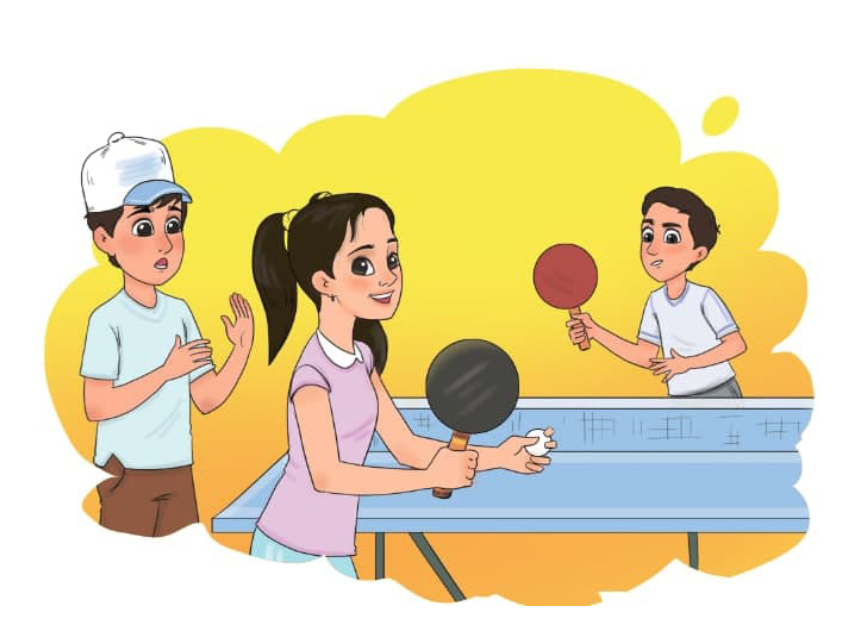 Men yozgi ta’tilda maktabdagi “Yozgi sog‘lomlashtirish oromgohi”da dam olmoqchiman.
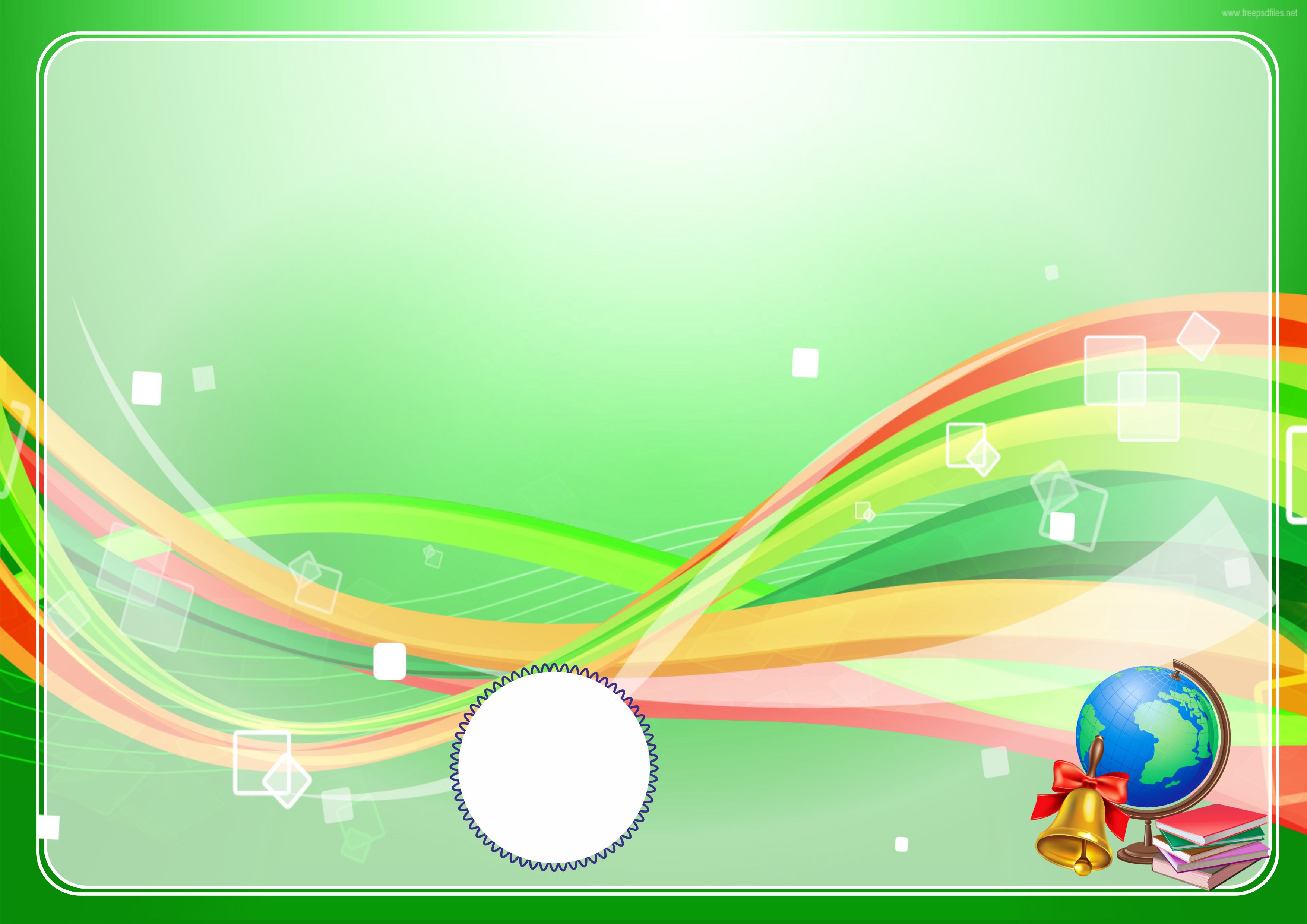 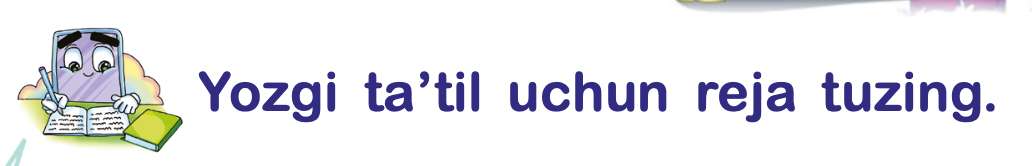 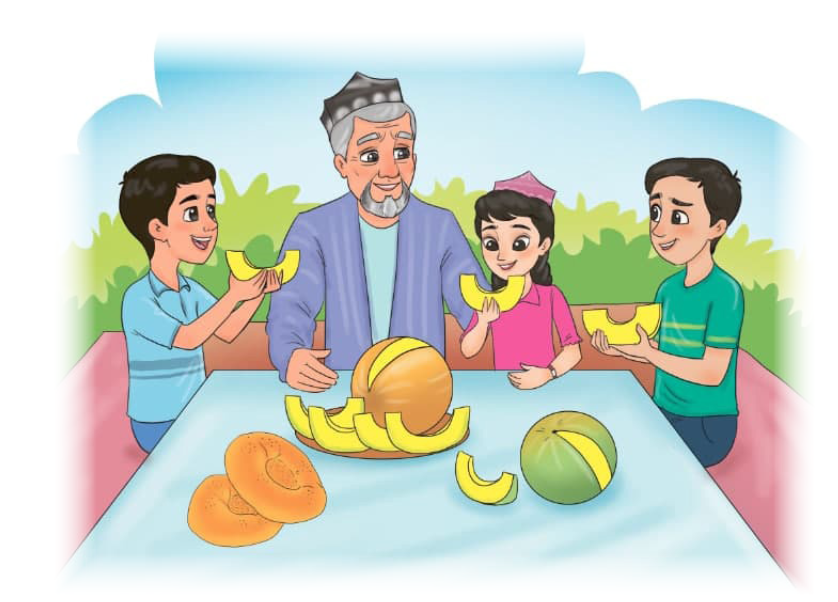 Men yozgi ta’tilni qishloqda, bobomlarnikida
o‘tkazmoqchiman.
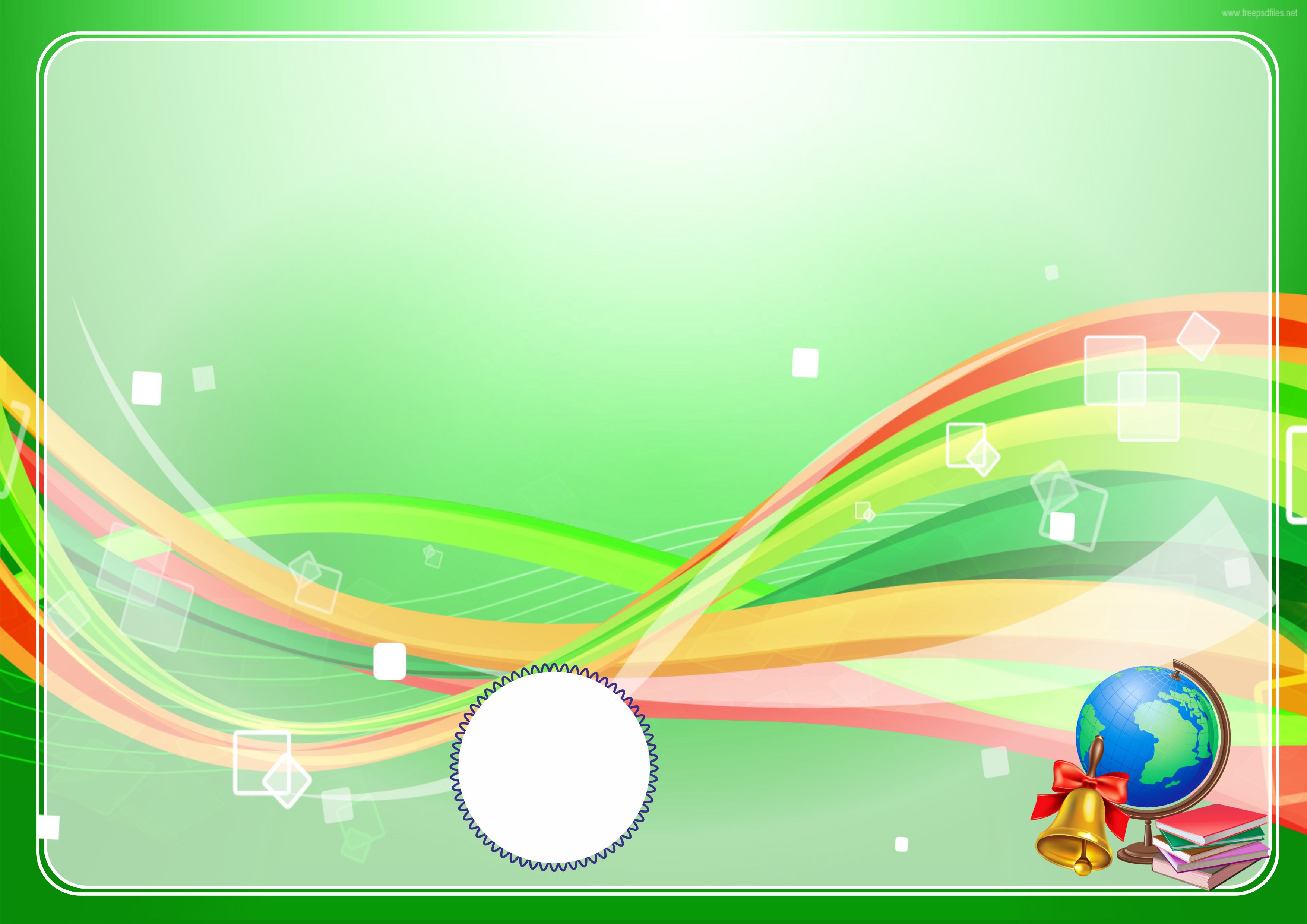 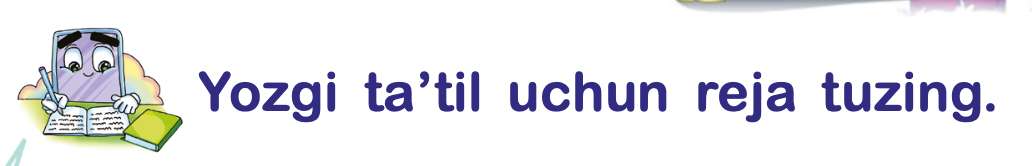 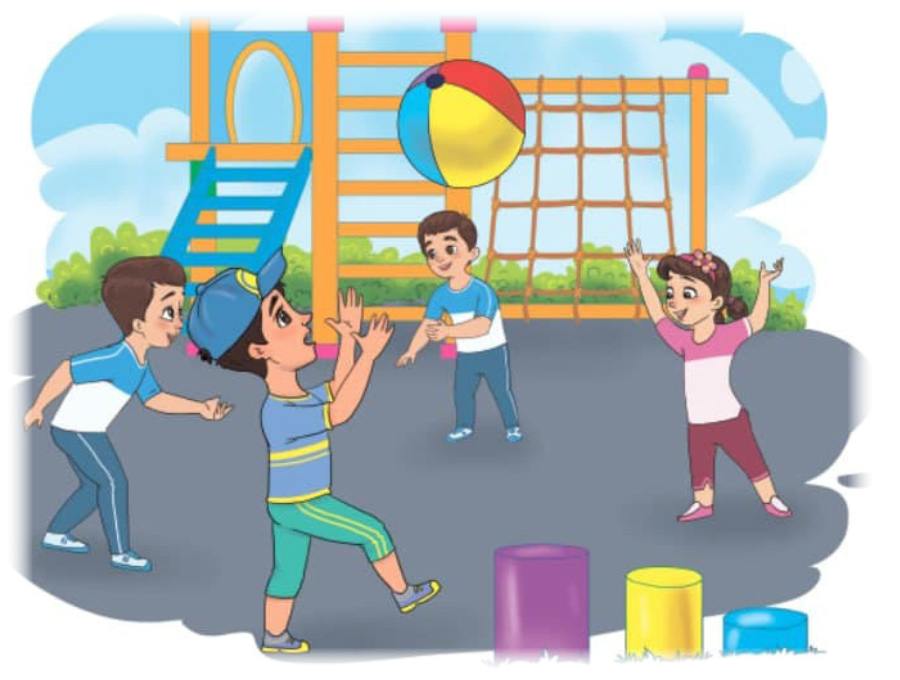 Men yozgi ta’tilda sport bilan shug‘ul- lanmoqchiman.
Men sportning vo-leybol turiga qiziqa-man.
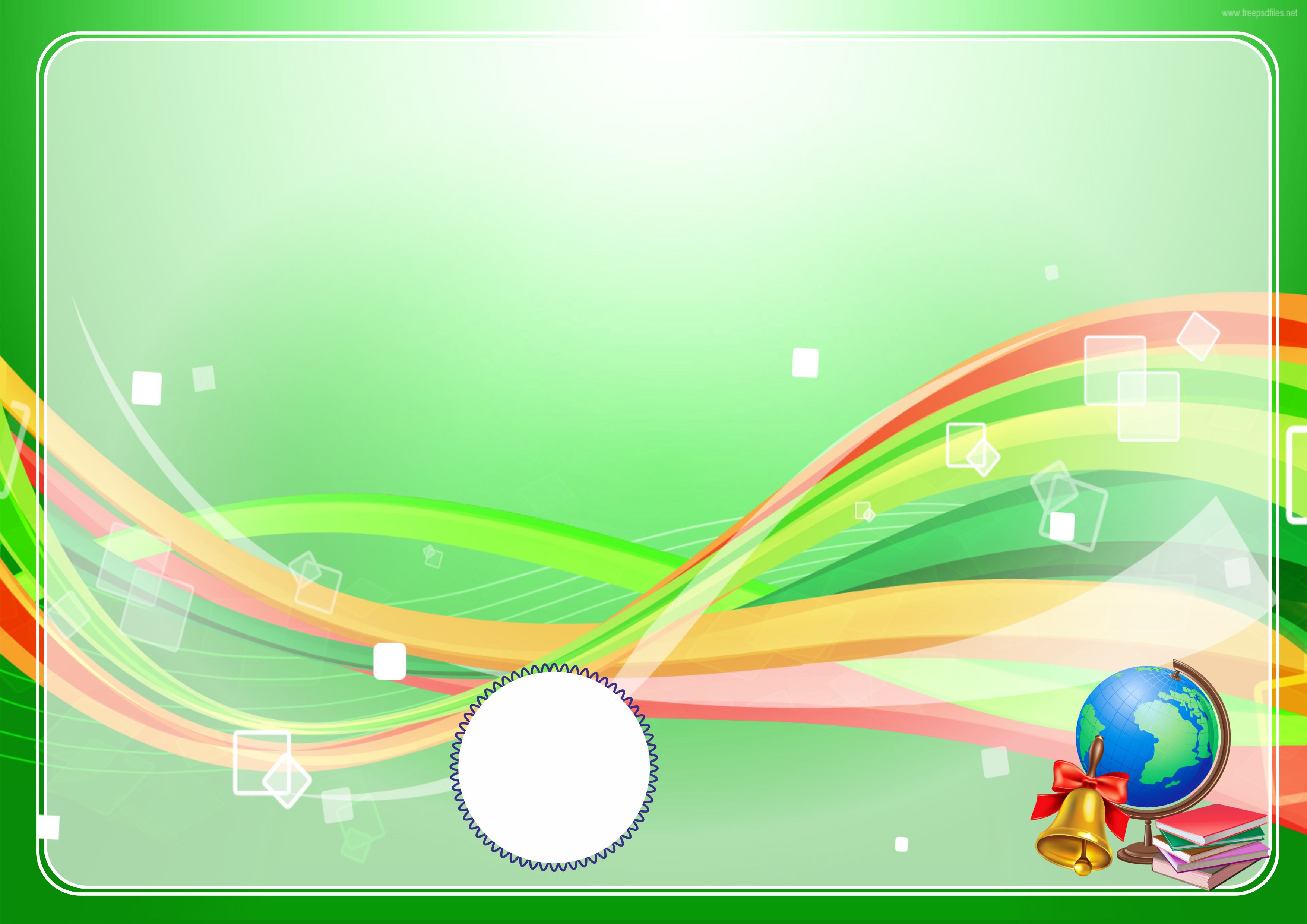 Mustaqil topshiriq
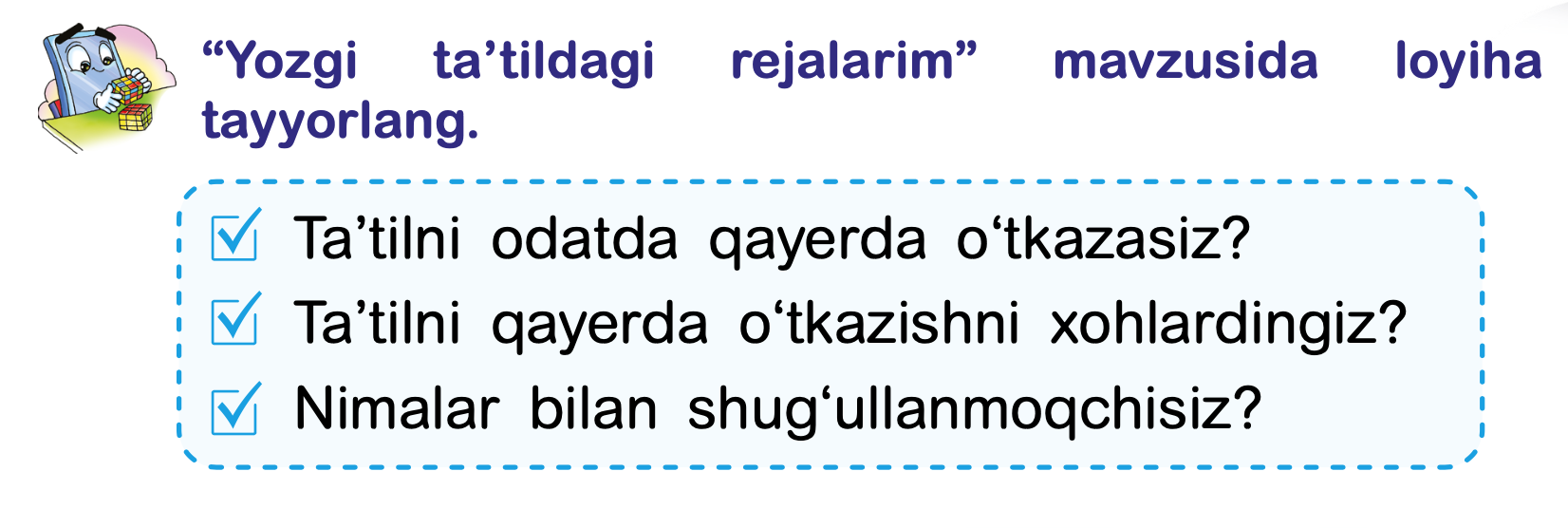 Ta’tilni qayerda o‘tkazasiz?
Ta’tilni qayerda o‘tkazishni xohlardingiz?
Nimalar bilan shug‘ullanmoqchisiz?
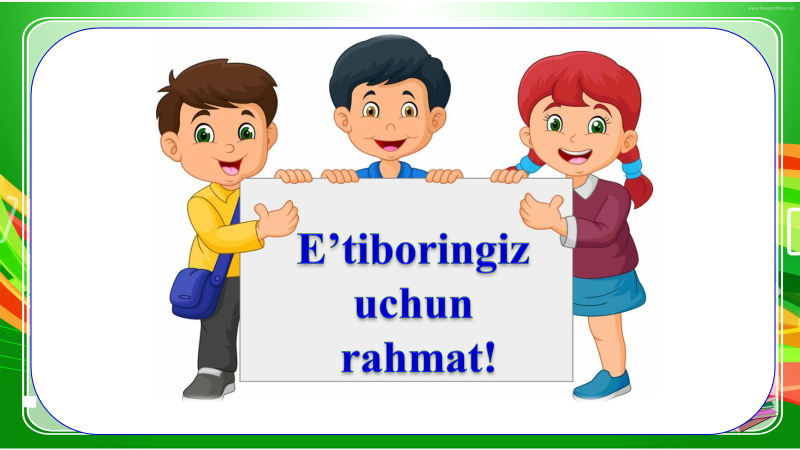